Handlungskreis
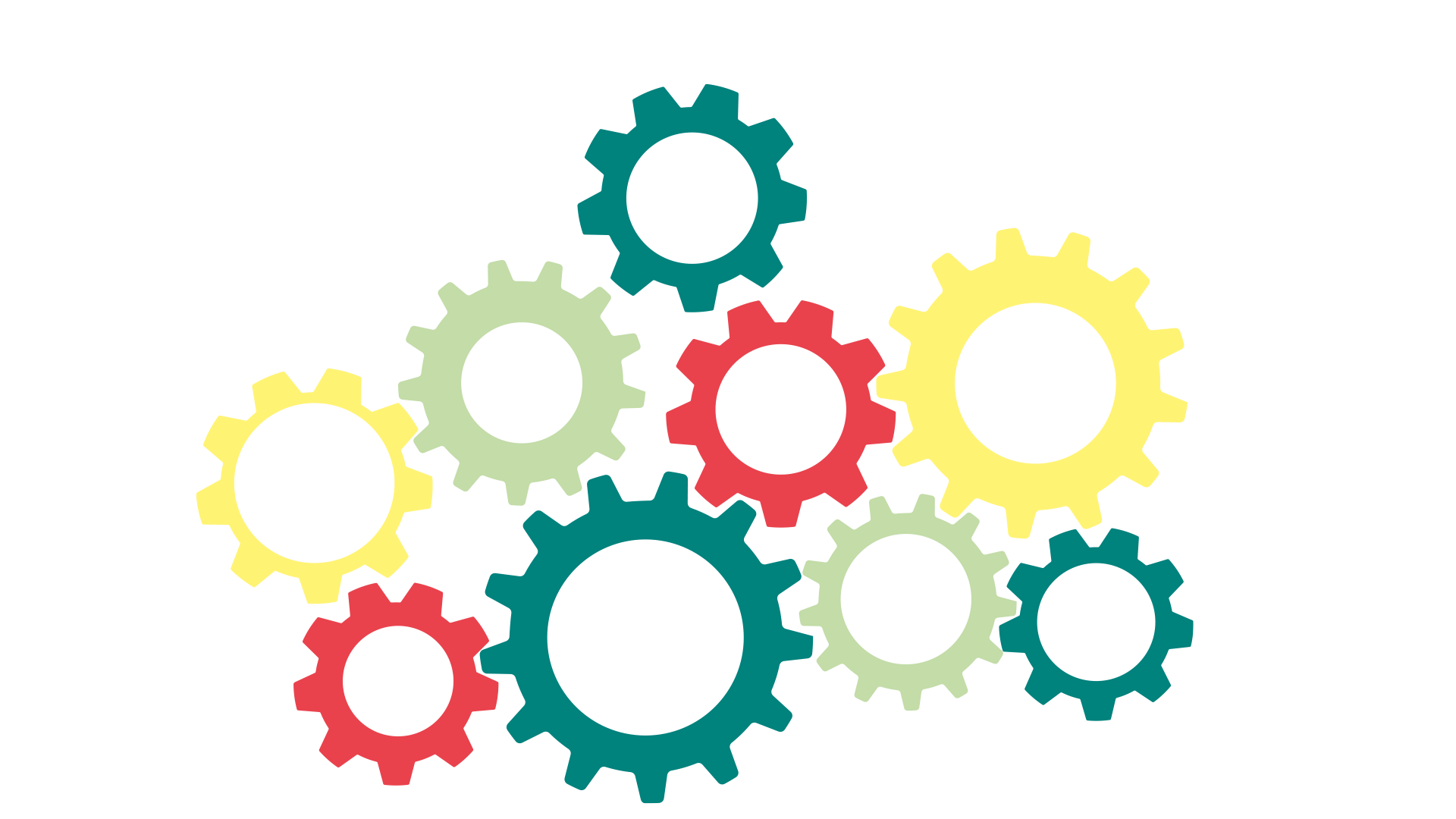 Anleitung
Präsentation im Präsentationsmodus öffnen
Durch vorwärts klicken, gelangt man jeweils zur nächsten Karte innerhalb der Stufen


Individuelle Anpassungen

nicht gewünschte Karten können im Vorfeld gelöscht werden 
durch wegziehen der oberen Karte werden die jeweils drunter liegenden sichtbar
durch kopieren einer Karte, können weitere Karten generiert und eigene Fragestellungen notiert werden
Handlungskreis
Welche Schritte sollen wir eine ressourcenorientierte, systemische Fallbearbeitung durchlaufen werden? Welche möglichen Leitfragen können dabei hilfreich sein?
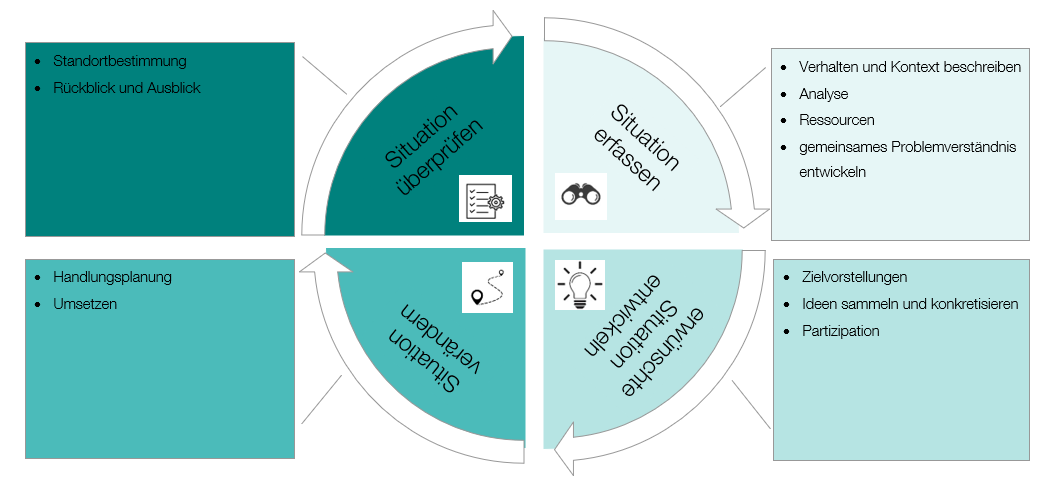 Handlungskreis
Verhalten und Kontext beschreiben

Beschreibe das Verhalten und den Kontext wertfrei und möglich genau.
Was? Wie genau? Wo? Mit wem?
Wie lange? Seit wann? Wie oft?
In welchen Situationen? Wann nicht? Was gelingt?
Analyse

Was löst das Verhalten aus?
Analyse

Was wird mit dem Verhalten bezweckt?
Welches Bedürfnis steht hinter dem Verhalten?
Analyse

Wie wird normalerweise auf das Verhalten reagiert?
Analyse

Was ist mein Anteil an der Situation?
Ressourcen

Wie reagiere ich auf das auffällige Verhalten?
Könnte ich anders reagieren?
Könnte die Ursache im Unterrichts-/ Betreuungskontext liegen?
Ressourcen

Über welche Ressourcen/ Fähigkeiten verfügt das Kind?
Welche Ressourcen/ Fähigkeiten fehlen dem Kind?
Was müsste das Kind können, um sich angemessen zu verhalten?
Ressourcen

Über welche Ressourcen/ Fähigkeiten verfügt das familiäre Umfeld?
Welche Bedingungen im familiären Umfeld sind erschwerend?
Was müsste im familiären Umfeld der Fall sein, damit angemessenes Verhalten unterstützt werden kann?
Gemeinsames Problemverständnis entwickeln

Reden alle vom Gleichen?
Wir das Problem von allen gleich bewertet/ erkannt?
Gemeinsames Problemverständnis entwickeln

Was muss noch geklärt werden?
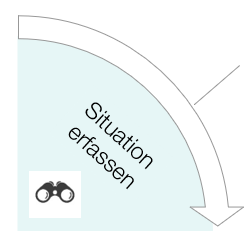 Handlungskreis
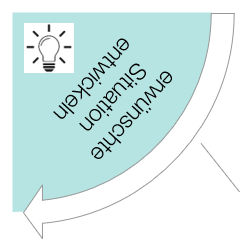 Ideen sammeln und konkretisieren

Es ist effektiver und einfacher positives Verhalten zu fördern, als auffälliges Verhalten zu reduzieren…
Zielvorstellungen

Was ist das kurzfristige Ziel?
Was ist das langfristige Ziel?
Was ist prioritär?
Was sind Teilziele?
Zielvorstellungen

Was ist ein gemeinsames, realistisches Ziel?
Was wollen wir erreichen?
Was ist das übergeordnete Ziel?
Ideen sammeln und konkretisieren

Mut haben zu kreativen, flexiblen, unkonventionellen Lösungen…
Loslassen von Bestehendem…
Wir dürfen nicht alles, aber vieles…
Partizipation

Wie kann das Kind beitragen, um das Ziel zu erreichen?
Partizipation

Was kann die Schule beitragen, um das Ziel zu erreichen?
Partizipation

Was kann ich beitragen, um das Ziel zu erreichen?
Partizipation

Was kann das familiäre Umfeld beitragen, um das Ziel zu erreichen?
Partizipation

Wann und wie überprüfen wir die Situation?
Handlungskreis
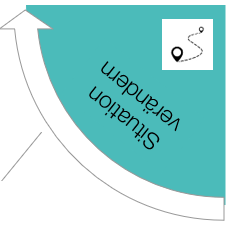 Handlungsplanung

Was benötigt die Schule, um das Ziel zu erreichen?
Handlungsplanung

Was benötigt das familiäre Umfeld, um das Ziel zu erreichen?
Handlungsplanung

Was benötigt das Kind, um das Ziel zu erreichen?
Handlungsplanung

Was sind die Rahmenbedingungen?
Gibt es unverrückbare Bedingungen? Grenzen?
Handlungsplanung

Was benötige ich, um das Ziel zu erreichen?
Handlungsplanung

Was sind die nächsten Umsetzungsschritte? 
Was braucht es noch, um Handeln zu können?
Umsetzen

Der Umgang gelingt im Team. Gemeinsam statt einsam agieren…
Lösungen gemeinsam tragen…
Handlungsplanung

Wer kann zusätzlich helfen?
Welche Ressourcen sind vorhanden?
Handlungsplanung

Was sind möglich Stolpersteine?
Umsetzen

Fehler und vermeintliche Rückschritte, als Teil vom Prozess akzeptieren und annehmen…
Handlungskreis
Standortbestimmung

Was hat sich verändert?
Was ist gleich geblieben?
Rückblick und Ausblick

Wurde die erwünschte Situation erreicht?
    Wenn ja: Weshalb?
    Was sind die Erkenntnisse/ Schlüsse     daraus ? Wie schliessen wir ab?
Standortbestimmung

Was haben wir erreicht? 
Was sind Entwicklungen?
Rückblick und Ausblick

Wurde die erwünschte Situation erreicht?
    Wenn nein: Weshalb?
    Wo besteht Anpassungsbedarf?
    Was hat gefehlt? Was sind die
    nächsten Schritte?
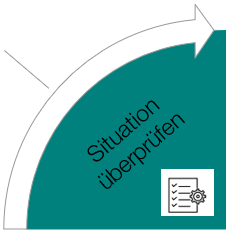